TRƯỜNG TIỂU HỌC CỰ KHỐI
CHÀO MỪNG CÁC CON
ĐẾN VỚI LỚP HỌC TRỰC TUYẾN
MÔN TOÁN LỚP 3
Bài toán: Một cửa hàng có 8652 kg gạo, đã bán được 3917kg gạo. Hỏi cửa hàng còn lại bao nhiêu  ki-lô-gam gạo?
8652 – 3917 = ?
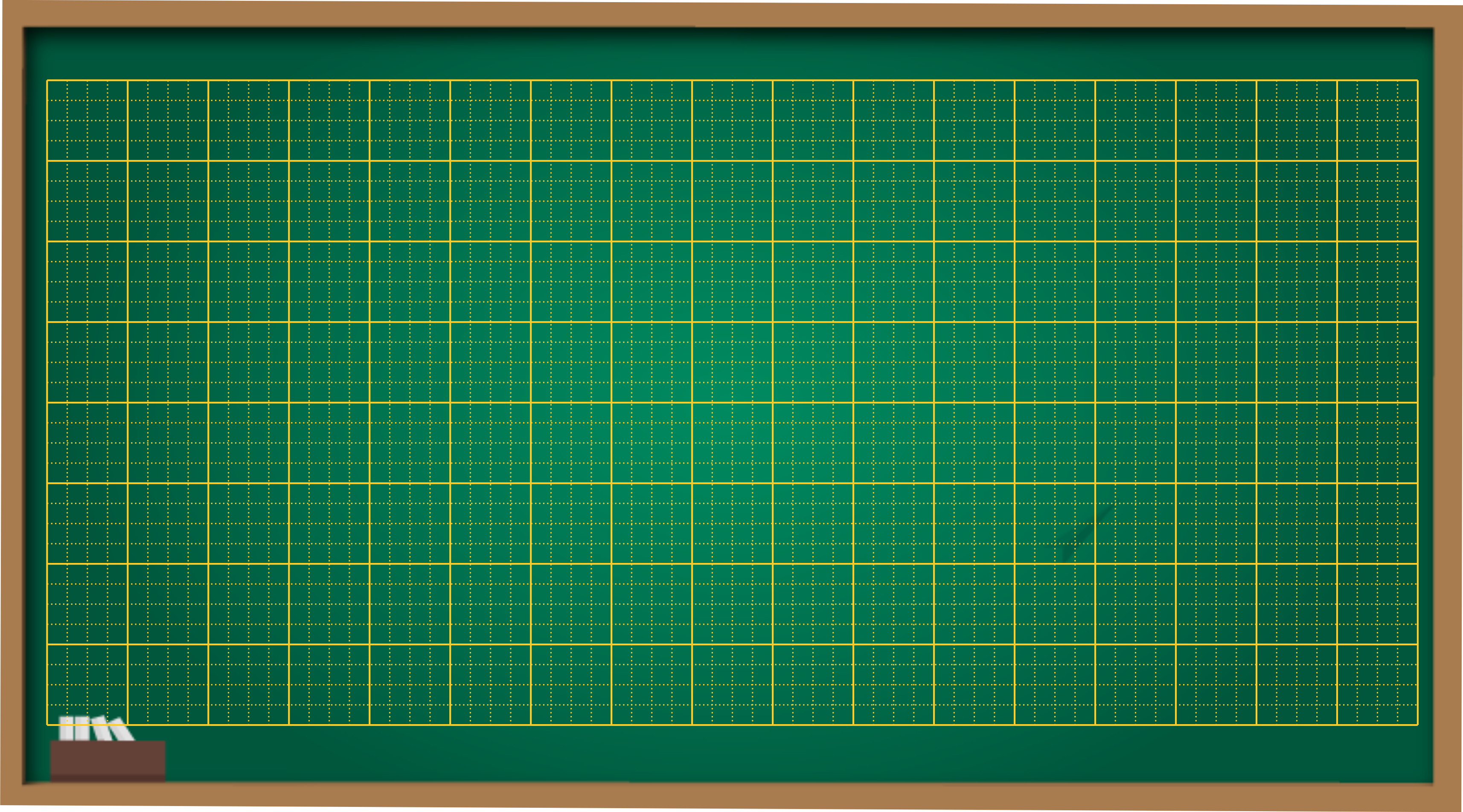 Thứ ba ngày 8 tháng 2 năm 2022
Toán
Phép trừ các số trong phạm vi 10 000
8652 – 3917 = ?
* 2 không trừ được 7, lấy 12 trừ 7 bằng 5, viết 5 nhớ 1.
8652
3917
* 1 thêm 1 bằng 2; 5 trừ 2 bằng 3, viết 3.
* 6 không trừ được 9, lấy 16 trừ 9 bằng 7, viết 7 nhớ 1.
4
5
3
7
* 3 thêm 1 bằng 4; 8 trừ 4 bằng 4 viết 4.
Vậy: 8652 – 3917 =
4735
9205 – 4467 =
6213 – 2186 =
6213
9205
2186
4467
4
2
7
0
4
3
8
7
Quy tắc tính: Phép trừ các số trong phạm vi 10 000
* Đặt tính: Các số cùng hàng thẳng cột với nhau.
* Thực hiện phép tính: 
Từ phải sang trái
Bài 1: Tính
6385
8090
7563
3561
2927
7131
4908
924
3458
959
2655
2637
Bài 2: Đặt tính rồi tính
5482
9996
8695
2340
5482 – 1956
      8695 – 2772
b) 9996 – 6669 
    2340 – 512
1956
6669
2772
512
3526
3327
5923
1828
Bài 3: Một cửa hàng có 4283m vải, đã bán được 1635m vải. Hỏi cửa hàng còn lại bao nhiêu mét vải?
Tóm tắt
Bài giải
Cửa hàng còn lại số mét vải là:
4283 – 1635 = 2648 (m)
                           Đáp số: 2648 m vải
Có       : 4283m vải
Đã bán: 1635m vải
Còn lại: ……m vải?
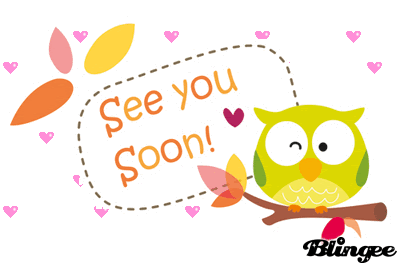